حَرْفُ الدّال
أُسَمِّيْ الحَرفَ و أُلَوِّنُهُ :
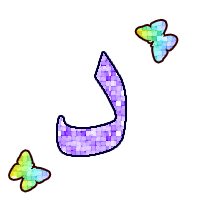 د
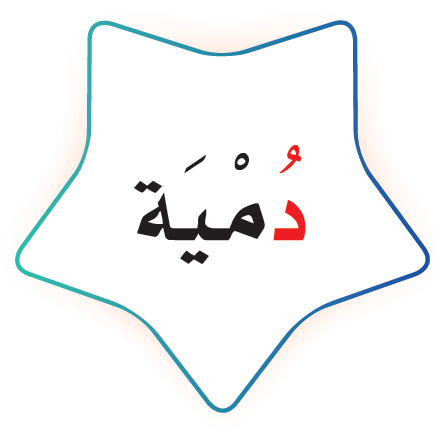 ألاحِظ الصُّوَر و أقْرَأ :
قَالَ فَوَّازٌ : 
أُمِّيْ تَسْقِي وَرْدَ الحَدِيْقَةِ , و أَبِي يَقْرَأُ الجَرِيْدَةَ , و أخِي يَرْكَبُ الدَّرَّاجَةَ , و أُختِي تَحْمُلُ دُمِيَتَها , و أَنَا ألْعَبُ مَعْ صَدِيْقِي خَالِدٍ.
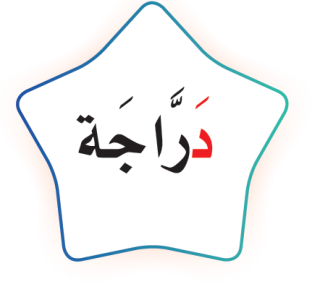 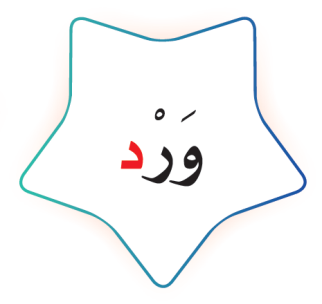 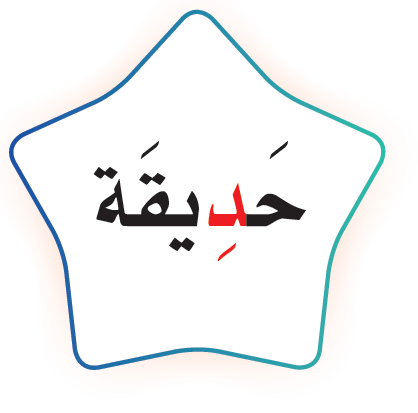 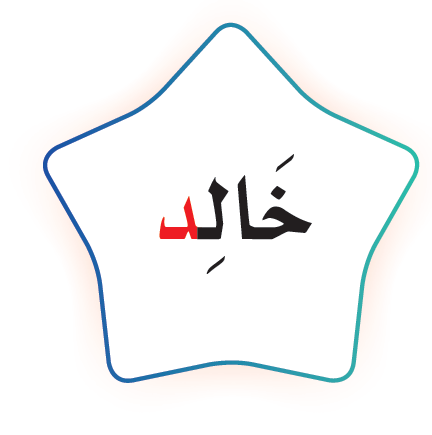 أقْرَأ الكَلِمَات ثمَّ أجرِّد الحَرِف د :
حَدِيْقَة
دُمْيَة
دَرَّاجَة
دِ
دُ
دَ
أُميِّز بَيِن الصَّوت القَصِيْر و الصَّوت الطَّويْل (المَدْ) :
صَوْت قَصِير لِعَدَم وُجُود مَد
دِ
دِيـ
دُو
دُ
دَ
دَا
صَوْتْ طَوِيْل لِوُجُود مَد
أُلاحِظ كِتَابِة الْحَرْف :
أُحَاكِي بِاسْتِخْدَام الضَّمِيْرَيْن (أَنْتَ , أَنْتِ ):
أنْتِ بِنْتٌ نَظِيْفَةٌ
يَشْرَبُ الجَدُّ بِيَدَيْهِ
أنْتَ وَلَدٌ نَظِيْفٌ
أنْتَ صَدِيْقٌ مُخْلِصٌ
أنْتِ بِنْتٌ مُهَذَّبَةٌ
أنْتَ وَلَدٌ مُجْتَهِدٌ
أَرْسُمْ دَائِرَة حَوْلَ الحَرِفْ د ثمَّ اكْتُبُهُ :
أَسَدْ
نَادِر
مَدِيْنَة
دُرْج
دِ
ـدِ
ـدْ
دُ
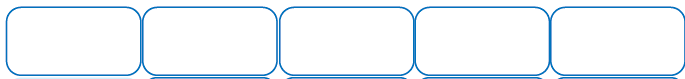 ق
ب
دُ
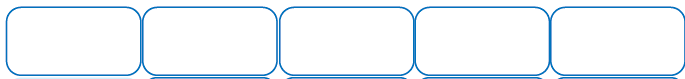 ق
ب
بَا
أحّلِّل الكلمَة :
الحرف الساكن وحرف المد يكونان مقطعاً مع الحرف قبلهما
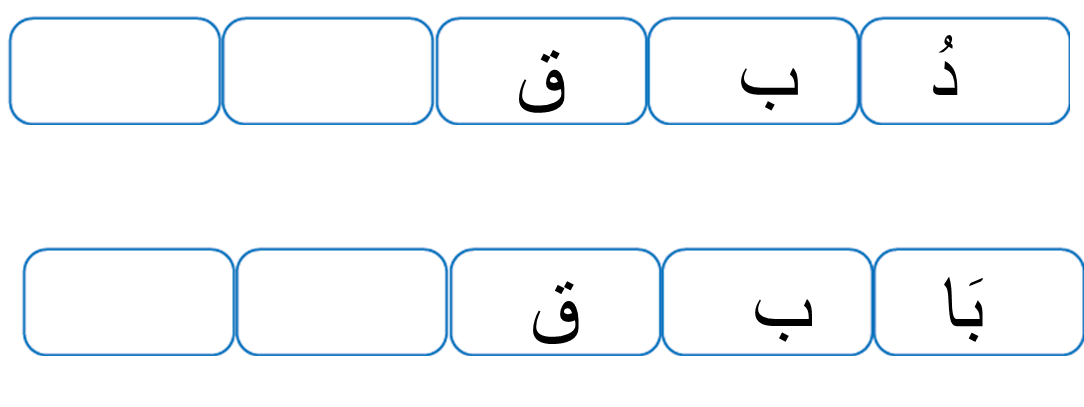 بَاب
تَحْلِيْلْ
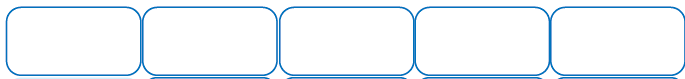 ق
ب
دُ
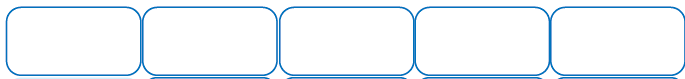 ق
ب
بَا
أحّلِّل الكلمَة :
الحرف الساكن وحرف المد يكونان مقطعاً مع الحرف قبلهما
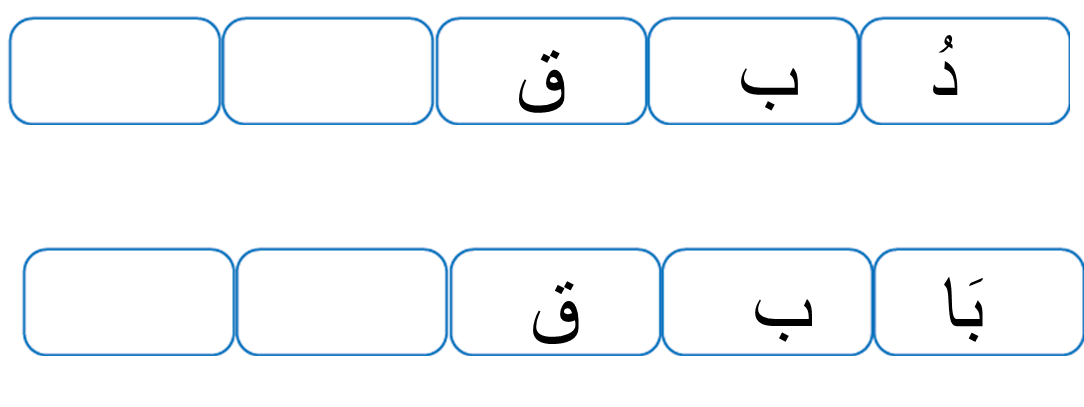 دُب
تَحْلِيْلْ
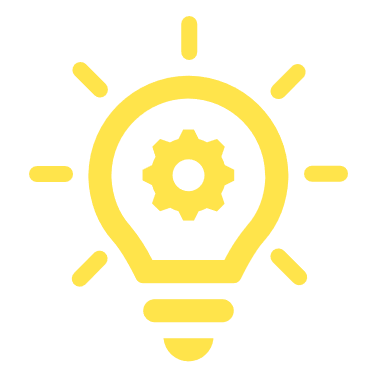 إِثْرَائِيْ
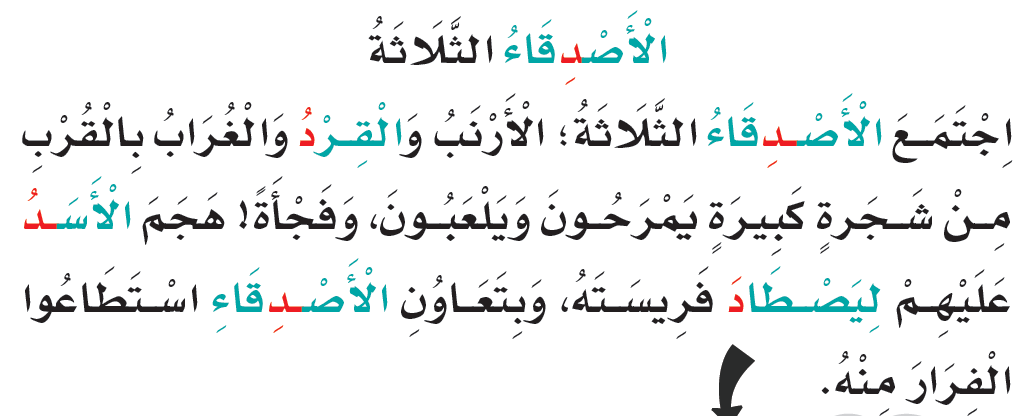 بِالتَّعَاون معَاً .
انتهى الدرس